L’Europe et la France vues du JaponFumitaka OGINOUniversité Normale de Tokyo(Tokyo Gakugei Daigaku)
UFE Japon – 5 Mars 2018 – Institut Français de Tokyo
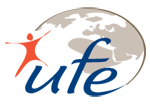 Taux de participation aux élections législatives au Japon: 1946 à 2014
2
Taux d’abstention en France:1848-2017
3
L’austérité fait augmenter la dette, car elle fait baisser les recettes fiscales: 20ans de déflation depuis 1998        Dépenses publiques (en gris), Recettes fiscales(couleur ocre) et Dette publique japonaise (histogrammes) en billions de yens  :  1980–2014  1997: augmentation de la TVA de 3% à 5% / restriction des dépenses publiques, mesures déflationnistes
4
Evolution des Revenus réels au Japon:1990-2015(2010 est l'année de référence, indice 100)
5
PIB: USA, Chine, Japon, Allemagne, France, Brésil
20 ans de déflation au Japon
1980-2014
6
Taux de suicide dans le monde depuis 1900
Corée du sud
Russie
Hongrie
Japon
France
Allemagne
Suède
Etats-Unis
Royaume Uni
Italie
7
20 ans de déflation –                            et la démocratie?                                        Désengagement des électeurs          Contrôle de la situation par une minorité puissante
F. OGINO - L'Europe et la France vues du Japon - 5 Mars 2018
8
Taux de participation:  1996-2017
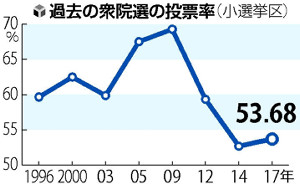 F. OGINO - L'Europe et la France vues du Japon - 5 Mars 2018
9
Les structures familiales comme                  modèle explicatif
F. OGINO - L'Europe et la France vues du Japon - 5 Mars 2018
10
Structures familiales: 1) communautaire 2) souche3) nucléaire égalitaire4) nucléaire absolue
11
12
Les comportements électoraux sont étroitement  liés aux types de structure familiale
13
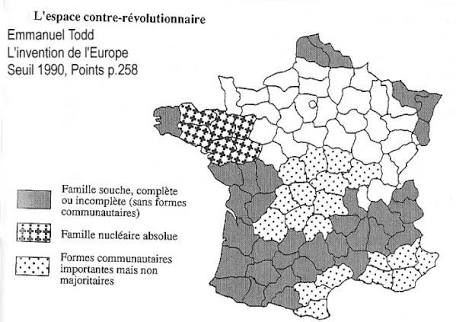 F. OGINO - L'Europe et la France vues du Japon - 5 Mars 2018
14
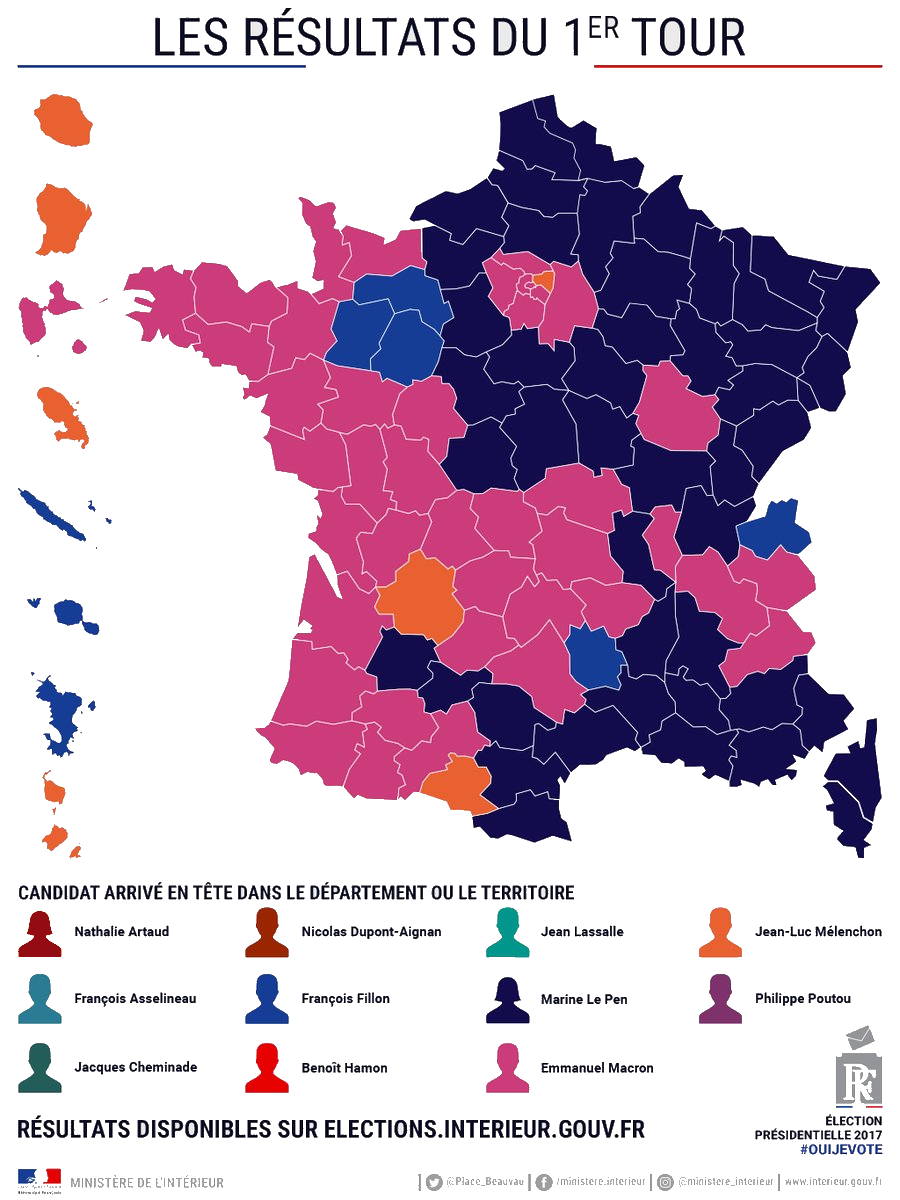 F. OGINO - L'Europe et la France vues du Japon - 5 Mars 2018
15
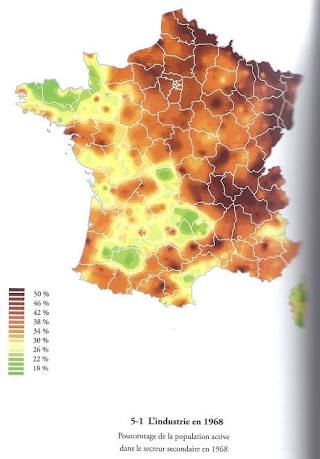 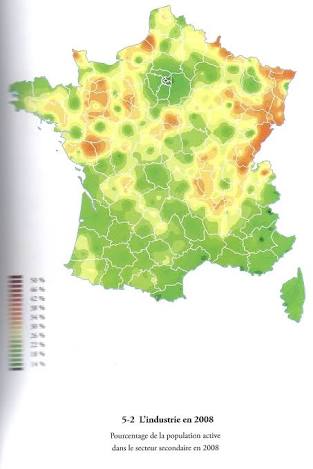 16
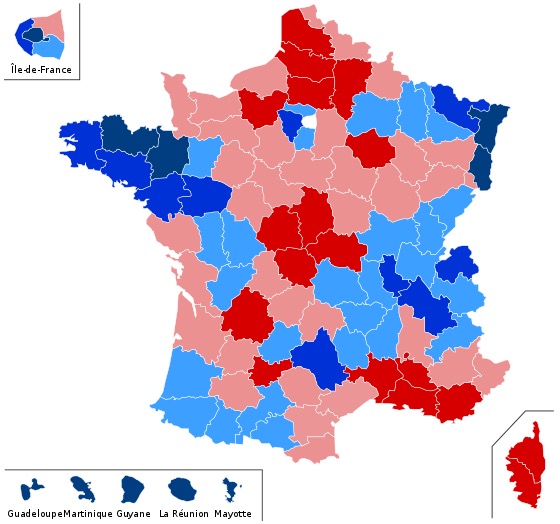 Référendum sur le Traité de Maastricht:                                  
Oui 51,04%
Non 48,96%
20 septembre 1992
F. OGINO - L'Europe et la France vues du Japon - 5 Mars 2018
17
Libre circulation des capitaux, des marchandises et des hommes
Délocalisations, fermetures d’usines, désindustrialisation
plus de chômage
Evasion fiscale des multinationales
18
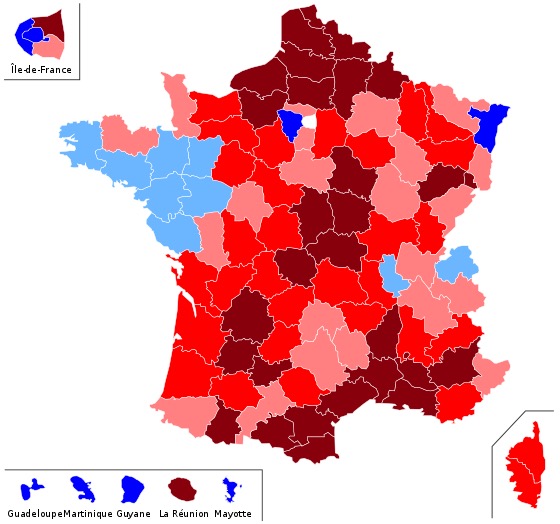 Référendum sur le Traité de la Constitution européenne:
Non 54,68%
Oui 45,32%
29 mai 2005
19
Le Japon où la structure familiale et le mode de scrutin ne se contrebalancent pas
20
Modes de scrutin: majoritaire ou proportionnel ?
France : scrutin majoritaire à deux tour
            : scrutin proportionnel sous la Quatrième République
Royaume-Uni :  scrutin uninominal majoritaire à un tour
 Allemagne : scrutin proportionnel
Japon : scrutin majoritaire à un tour
           : circonscription à sièges multiples

Le Japon, de type famille souche autoritaire et inégalitaire ( héritier unique ), est passé en 1994 à un mode de scrutin inégalitaire.              Ce basculement renforce certains traits de la famille souche.                 La politique déflationniste s’inscrit dans ce contexte.
21
Abenomics  depuis 2013 : Trois flèches 

 Discours de façade: taux de croissance nominal de  3%,  proposition keynésienne 
1) Quantitative easing: assouplissement massif 
2) Investissement public substantiel 
3) Incitation à l'investissement privé
En réalité : une série de mesures néolibérales pour perpétuer la déflation
1) quantitative easing (assouplissement massif) en gros OK 
2) restrictions budgétaires, primary balance (solde primaire) excédentaire (une quatrième flèche empoisonnée),  augmentation de la TVA, réduction de l’impôt sur les sociétés
3) dérégulation, privatisation des services publics, travailleurs étrangers
22
Japon: croissance et déflation 2012-2017
En bleu, taux de croissance nominal
En jaune, GDP deflator 
2014: TVA de 5% à 8%
23
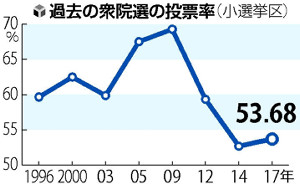 Investissements d'infrastructure dans quelques pays de l'OCDE: 1996-2012
Canada
Royaume-Uni
Corée du sud
Etats-Unis
France
Italie
Allemagne
Japon
F. OGINO - L'Europe et la France vues du Japon - 5 Mars 2018
24
Investissement pour la recherche: Chine, Corée, USA, Allemagne, Royaume Uni, Japon 2000-2015
25
Evolution du nombre de travailleurs étrangers au Japon
En bleu, chiffres absolus
En rouge, évolution  en % de l'année précédente
26
Nombre d'immigrés entrés en 2015 par pays
On fait appel aux travailleurs étrangers pour maintenir une pression à la baisse sur les salaires.
Allemagne, USA, GB,Japon
27
Système UE-Euro: Traités européens, libre-échange
BCE:  Quantitative easing : assouplissement massif 

GOPE: Grandes Orientations des Politiques Economiques de la Commission Européenne: une série de mesures déflationnistes
1) réduction du déficit et de la dette, réduction des dépenses publiques, privatisation des services publics , dérégulation (Loi Travail El-Komery)
2) réduction du coût du travail, réduction du système d'assurance-chômage
3) augmentations d’impôt pour les particuliers / réductions d’impôt pour les sociétés

Pas de souveraineté monétaire dans la zone euro
La France a perdu sa souveraineté démocratique
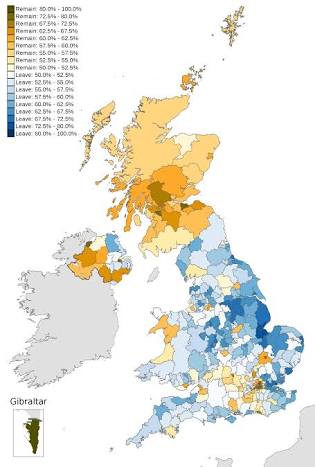 Référendum 23 juin 2016Royaume-UniBrexit
29
Royaume-Uni: 2016-2017
Purchasing Manager's Index : degré d'optimisme d'un panel d'acheteurs professionnels par rapport au Brexit
en rouge, moyenne glissante sur 3 mois
30
Taux de chômage: au Royaume-Uni après le Brexit
31
Effets de l’Euro pour les pays du sud
L’Euro est trop cher pour des pays comme la France, l’Italie, l ’Espagne et la Grèce, mais très avantageux pour des pays du nord comme l’Allemagne et les Pays-Bas.
Pas de possibilité de  dévaluation, la zone euro est en croissance faible ou quasi-déflation.
Exigence de moins de 3 % de déficit
F. OGINO - L'Europe et la France vues du Japon - 5 Mars 2018
32
Balance des paiements de pays de l'Eurozone, 1990-2011
33
Taux de chômage : la Zone Euro et l'UE28  2000-17
34
France: chômage, avec et sans l’Euro  1997-2016
35
Travailleurs détachés depuis 2000 :67 000 en 2007 / 516 000 en 2017
36
Target 2 Balances depuis 2001 : 907 Milliards Euros Allemagne 2017
37
Débat public autour de la question européenne
F. OGINO - L'Europe et la France vues du Japon - 5 Mars 2018
38
" Maastricht constitue les trois clefs de l'avenir: la monnaie unique, ce sera moins de chômeurs et plus de propriété ;  la politique étrangère commune, ce sera moins d'impuissance et plus de sécurité ; et la citoyenneté, ce sera moins de bureaucratie et plus de démocratie. " Michel Rocard, 27 août 1992, Ouest-France. " Lorsque le Traité de Maastricht sera appliqué, il est évident qu'il y aura une très forte croissance qui en découlera car nous aurons un grand espace économique avec une monnaie unique. " Jacques Attali face à Marie-France Garaud 1997.Référendum sur le Traité européen, 29 mai 2005: Non 54,68%, Oui 45,32%" Nous n'avons pas le droit, nous les français, de dire non à l'Europe. " N. Sarkozy  Conseil National UMP , le 6 mars 2005 ." Il ne peut y avoir de choix démocratique contre les traités européens. " Jean-Claude Junker 2015.
39
Présidentielles 2017
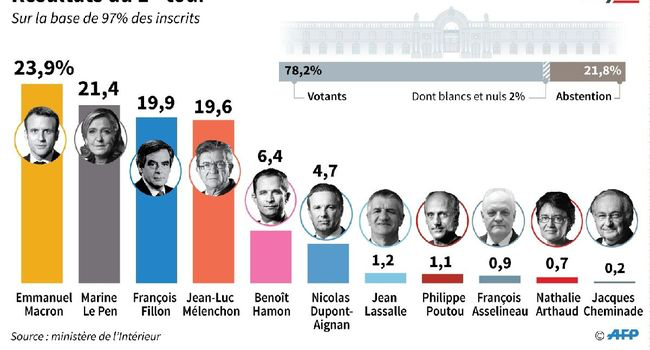 1
F. OGINO - L'Europe et la France vues du Japon - 5 Mars 2018
40
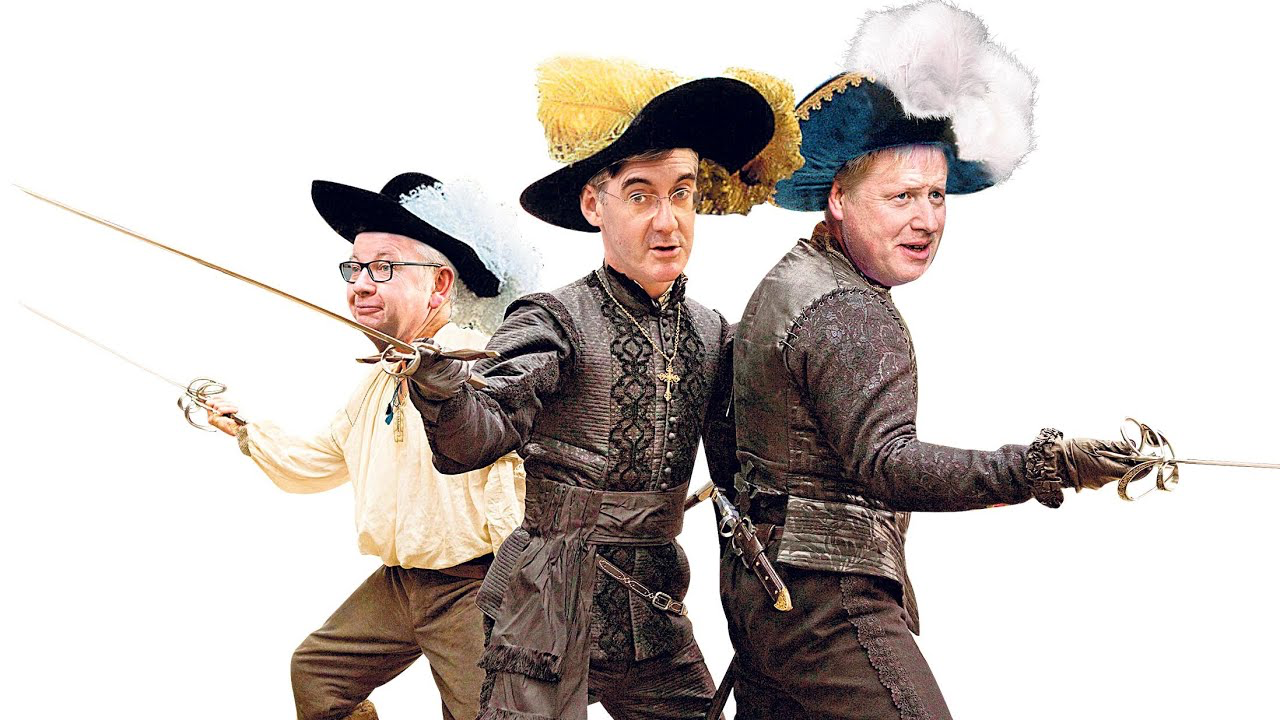 F. OGINO - L'Europe et la France vues du Japon - 5 Mars 2018
41
F I N
42